İş Sağlığı ve Güvenliğinde Önleme ve Koruma Faaliyetleri
Prof. Dr. Ahmet KARADAĞ
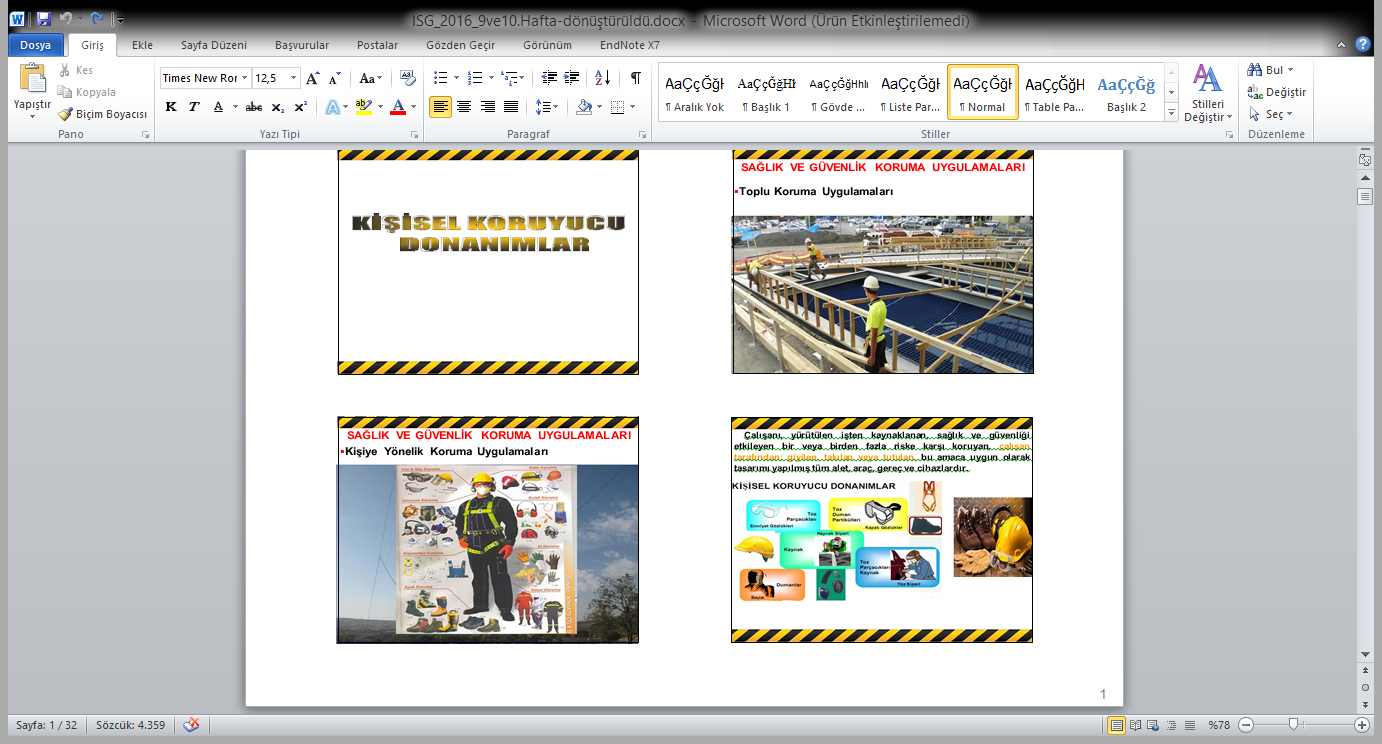 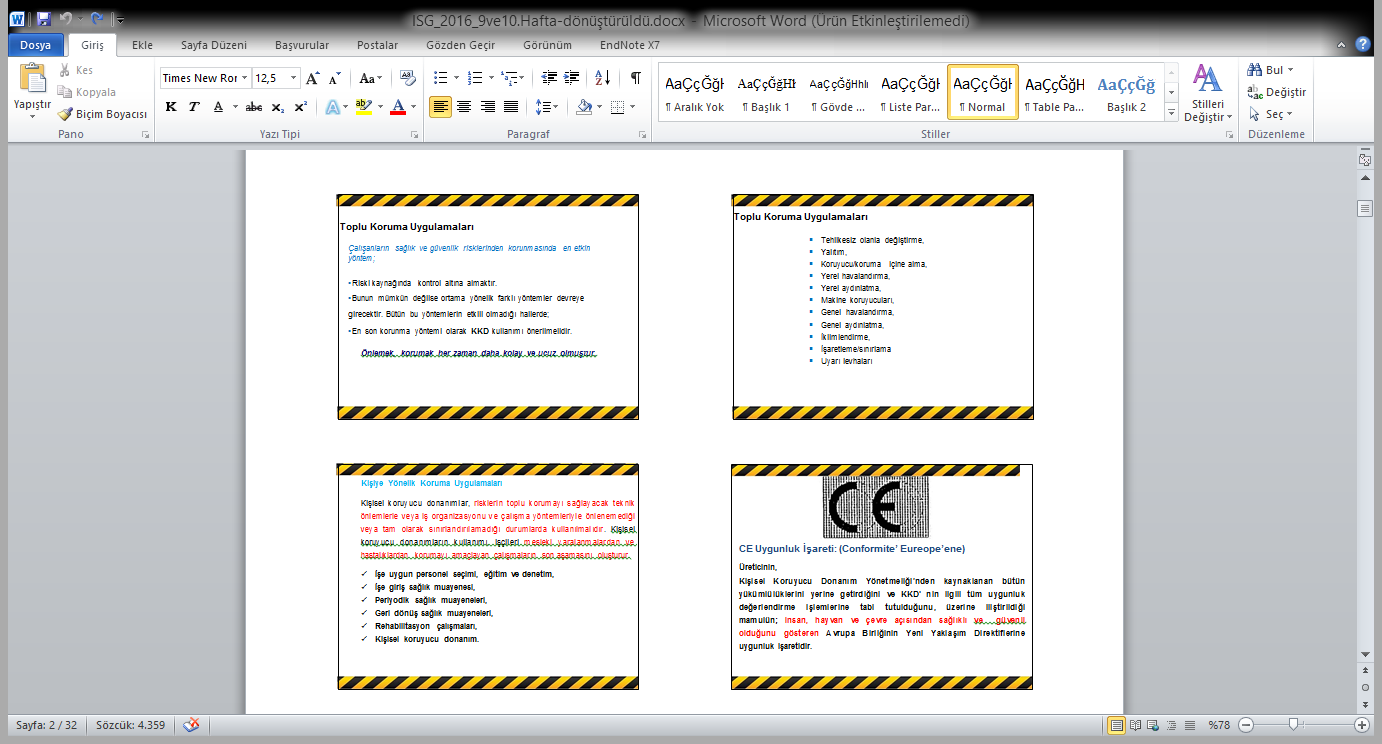 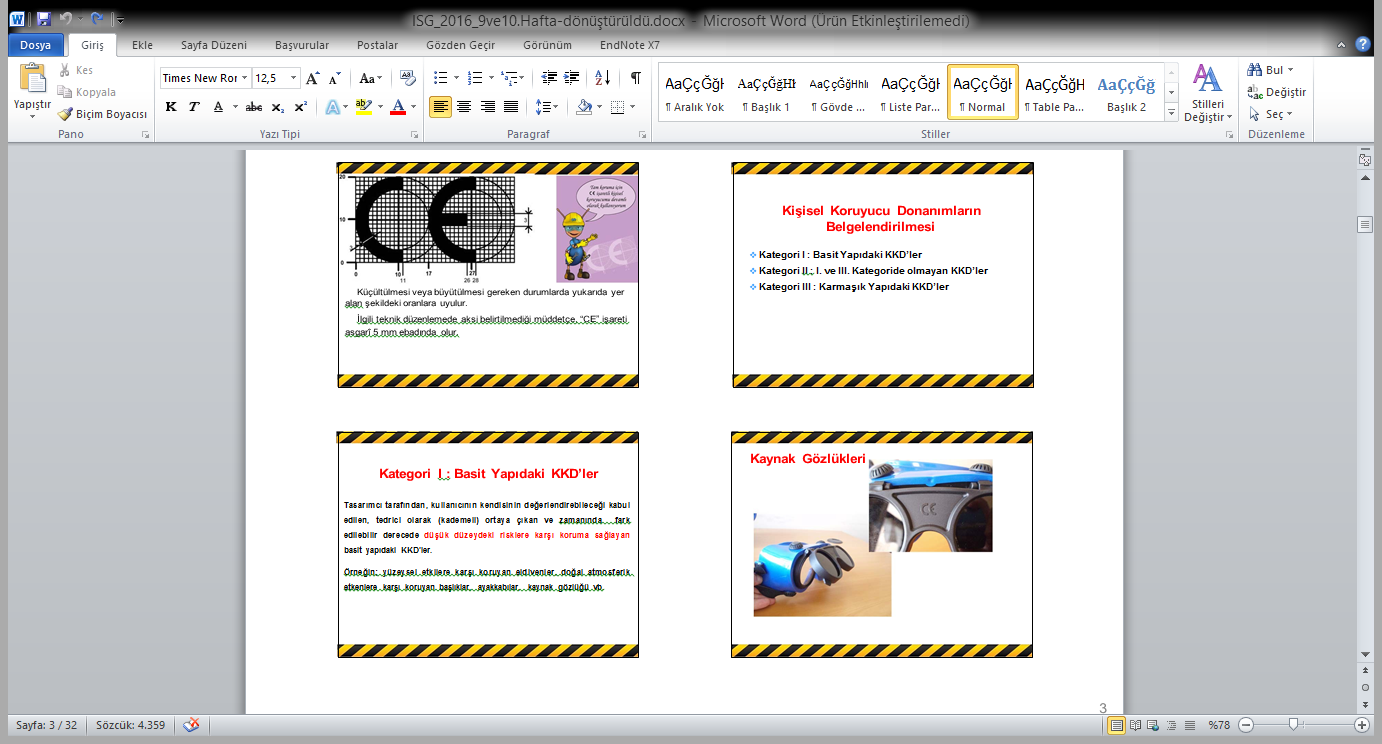 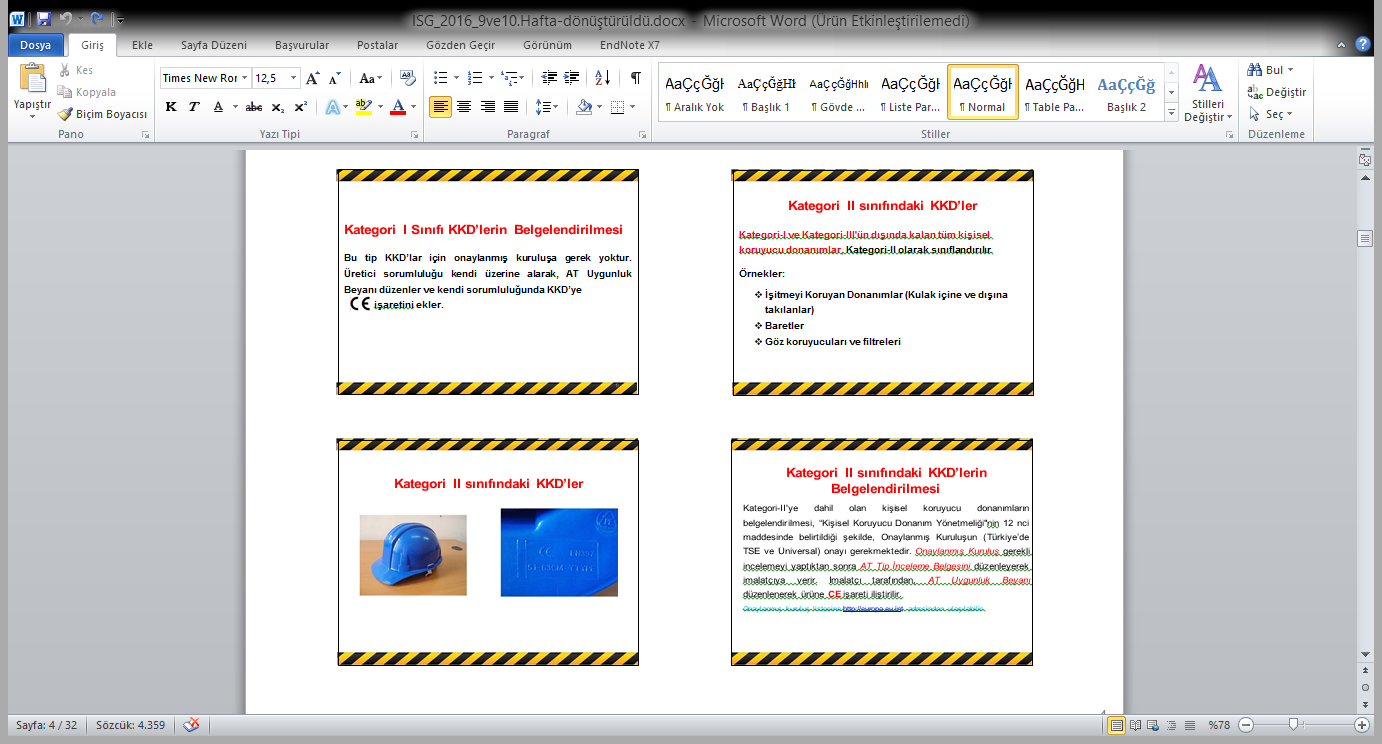 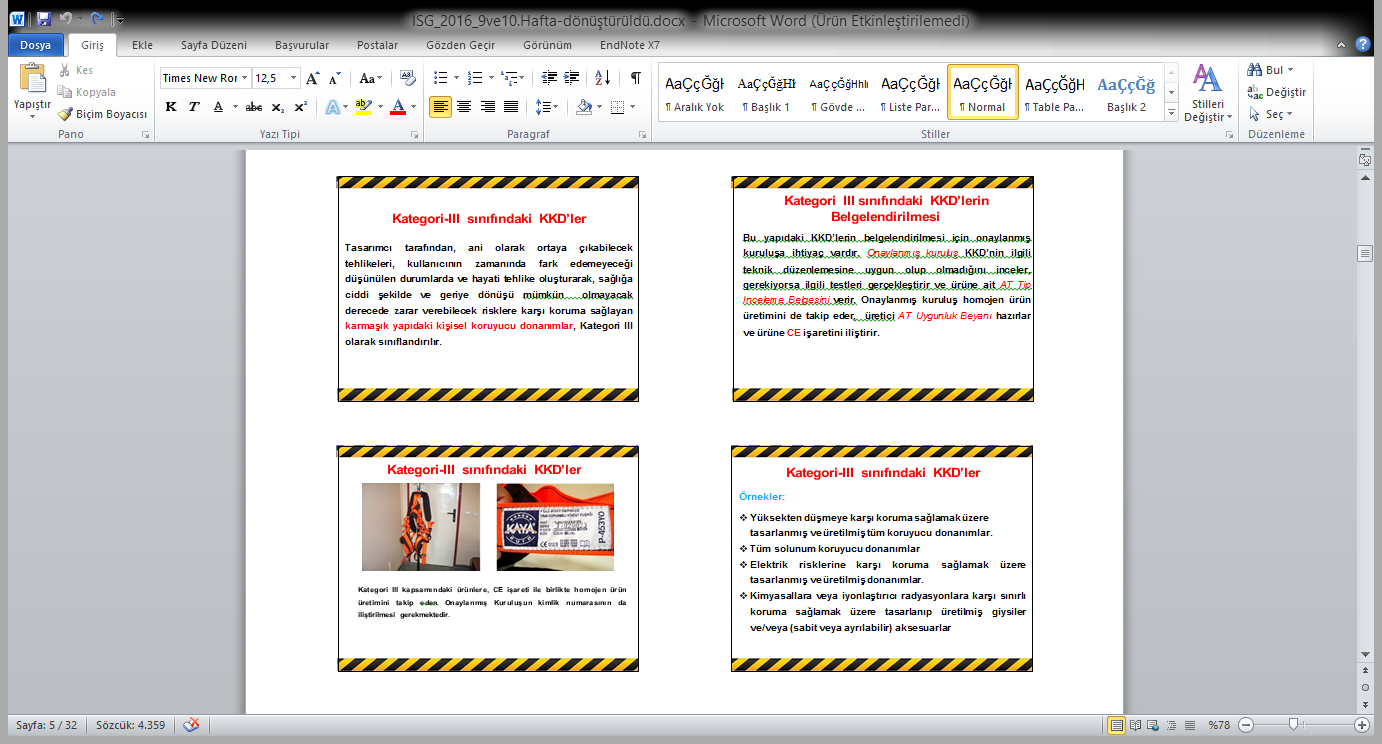 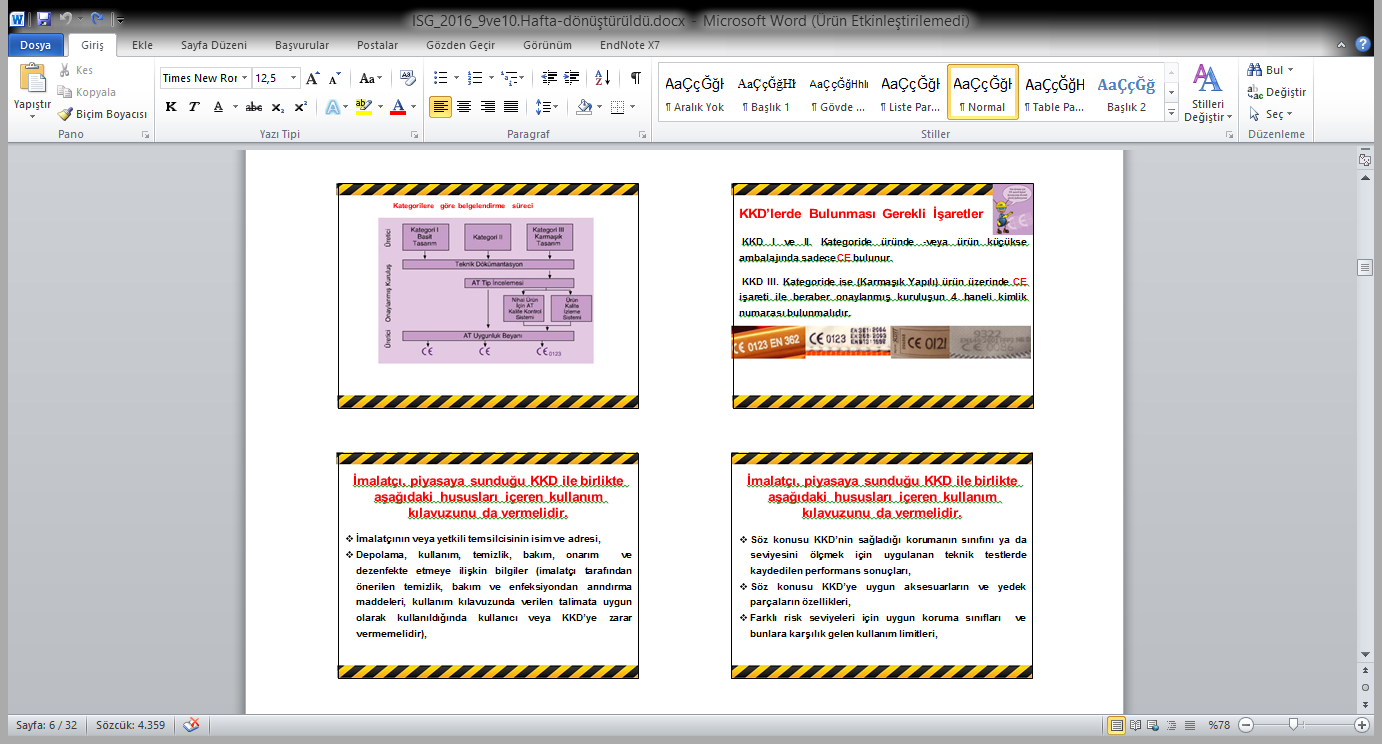 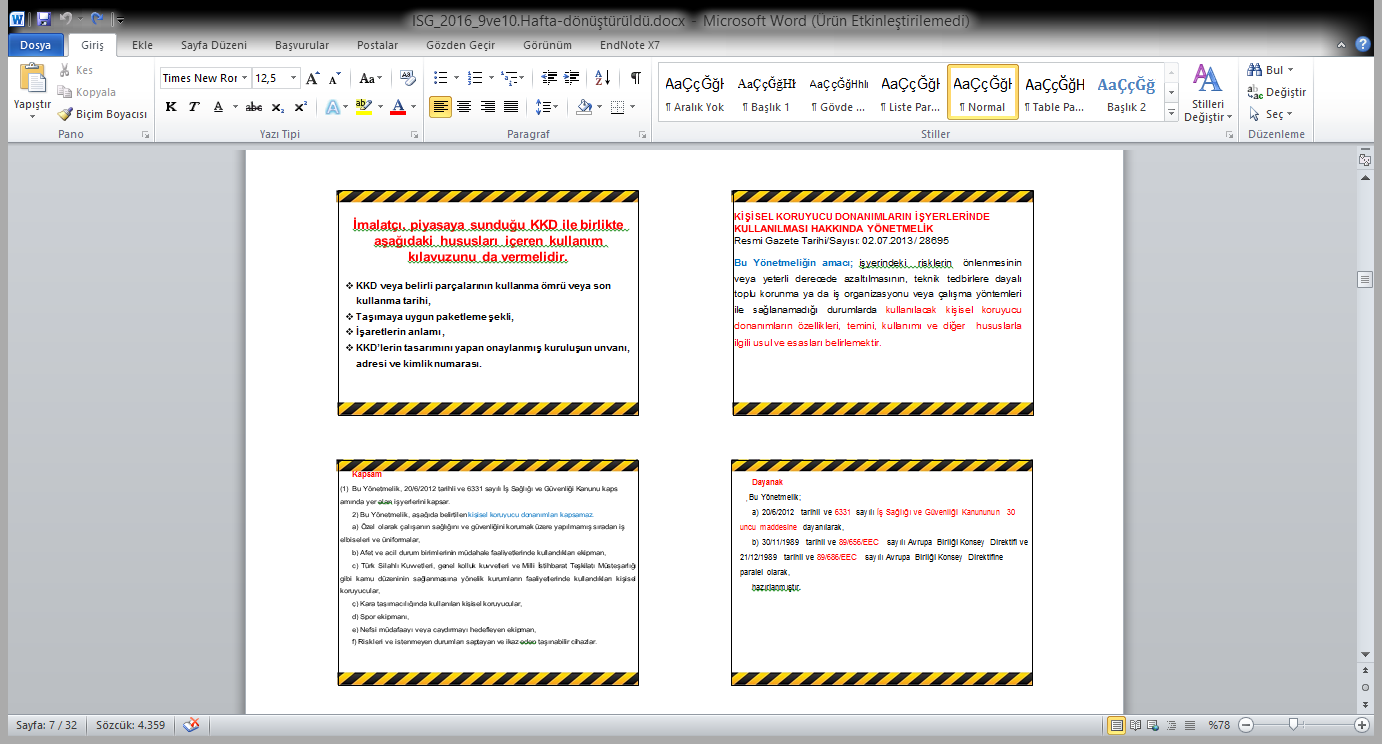 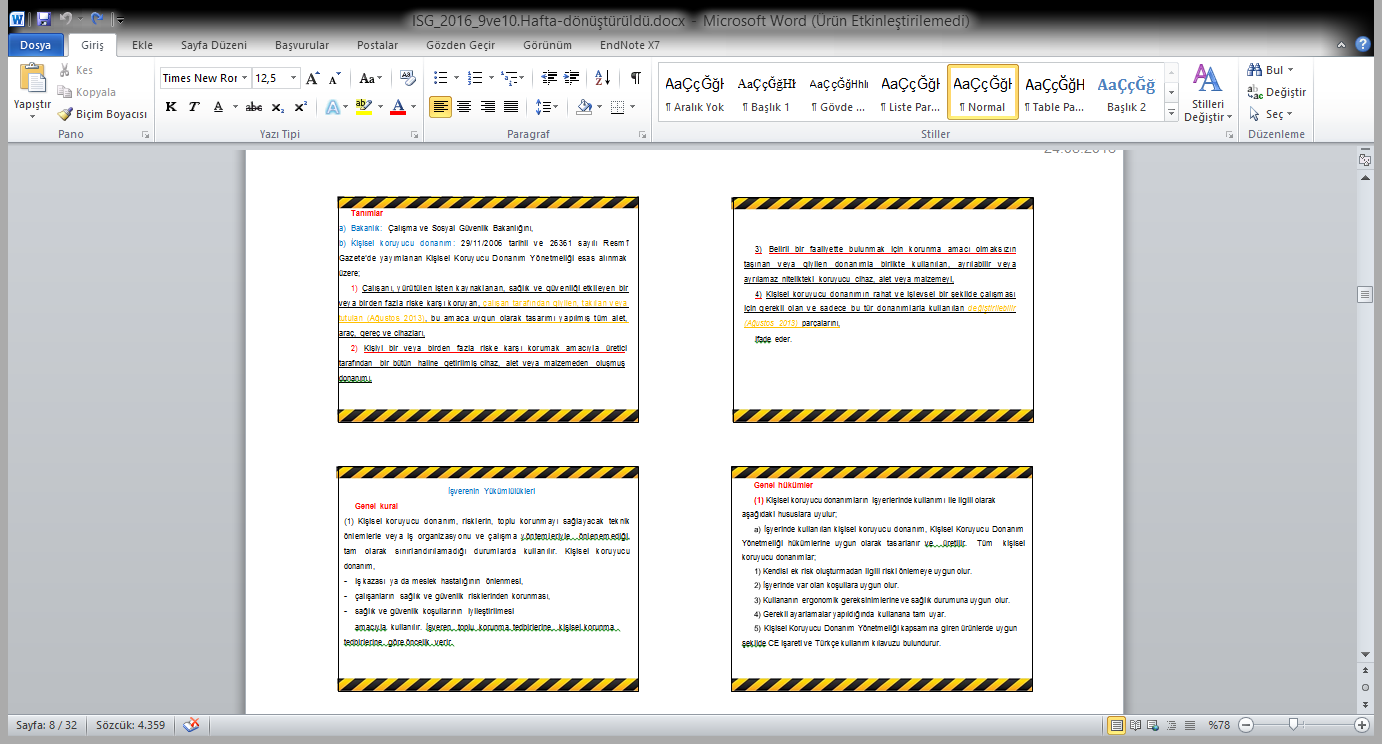 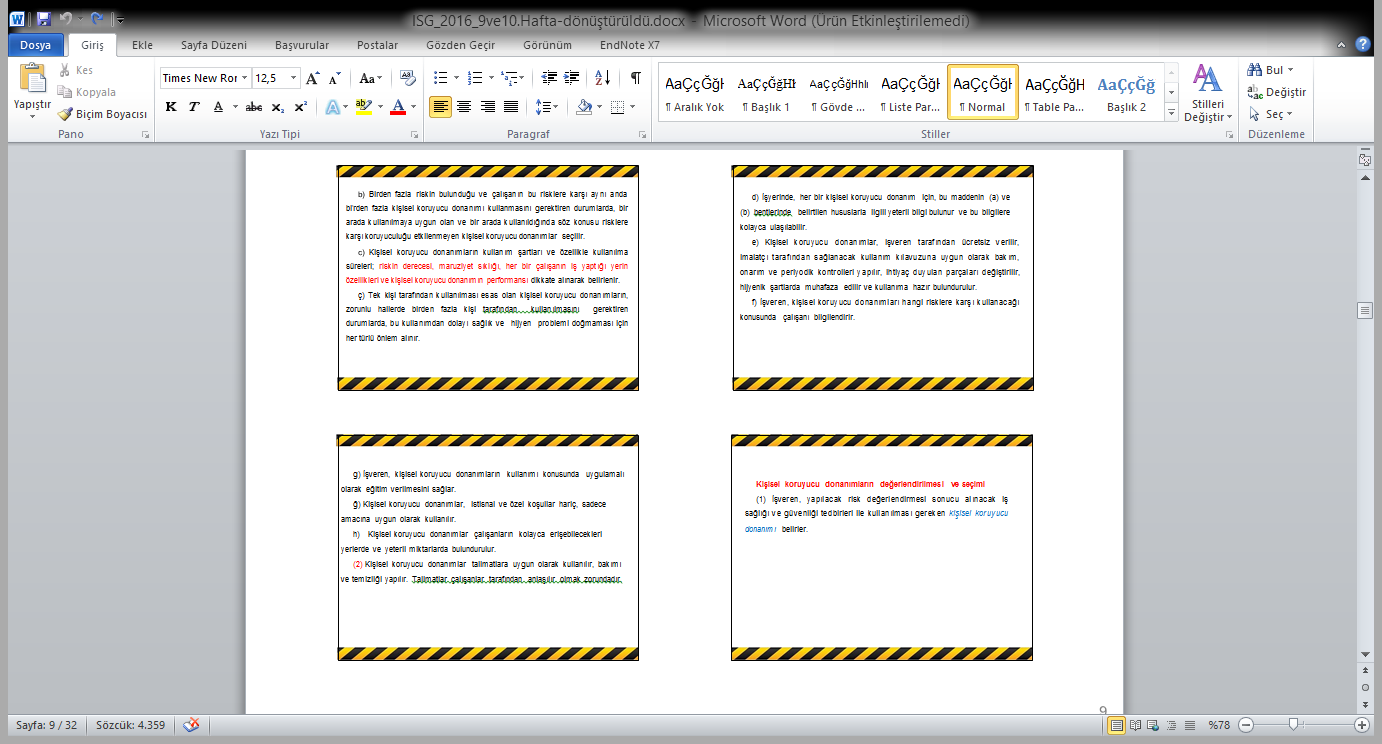 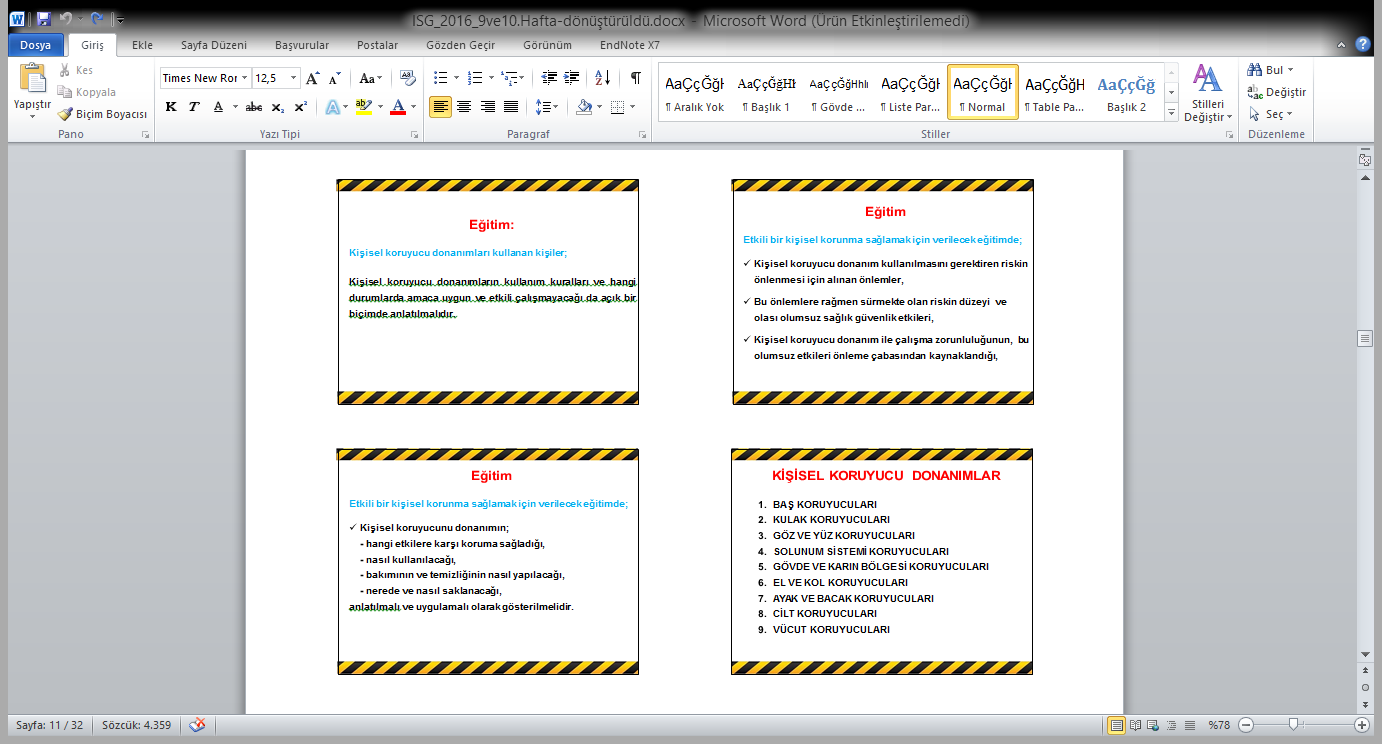 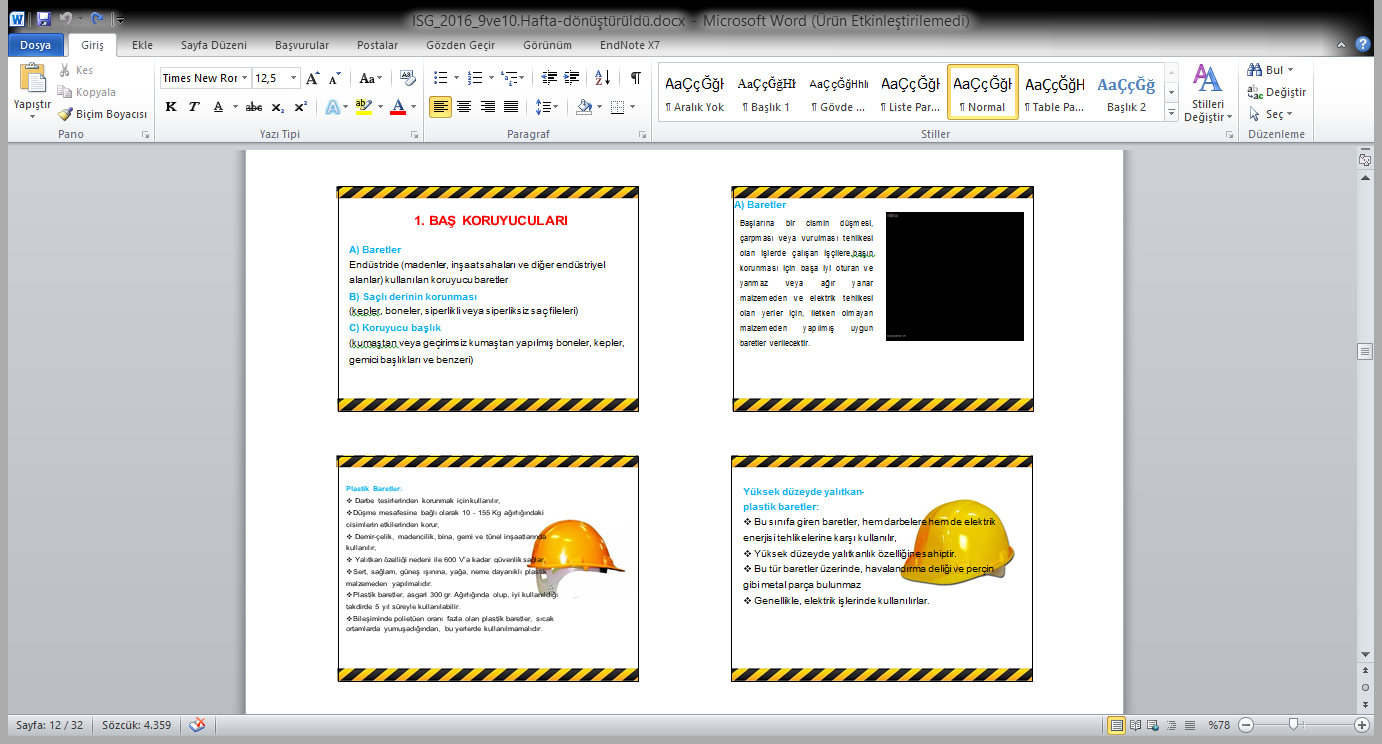 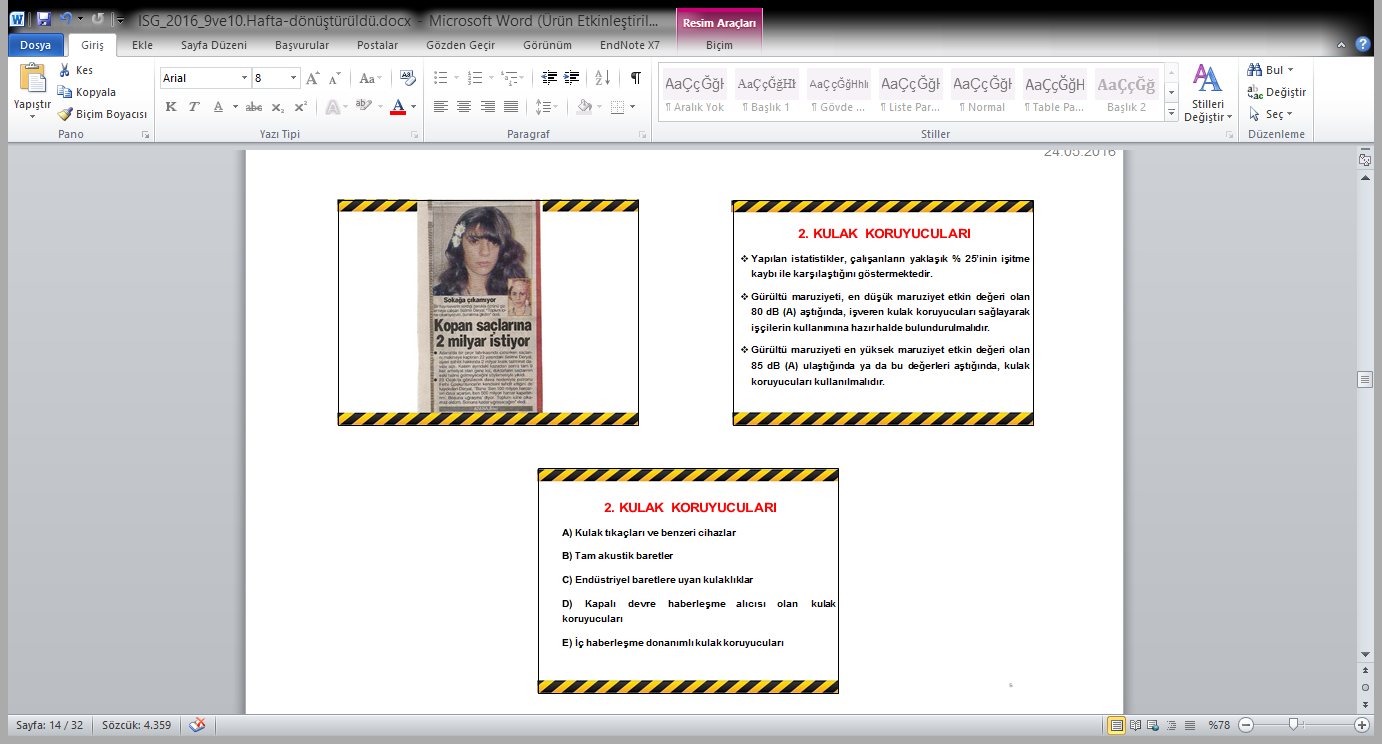 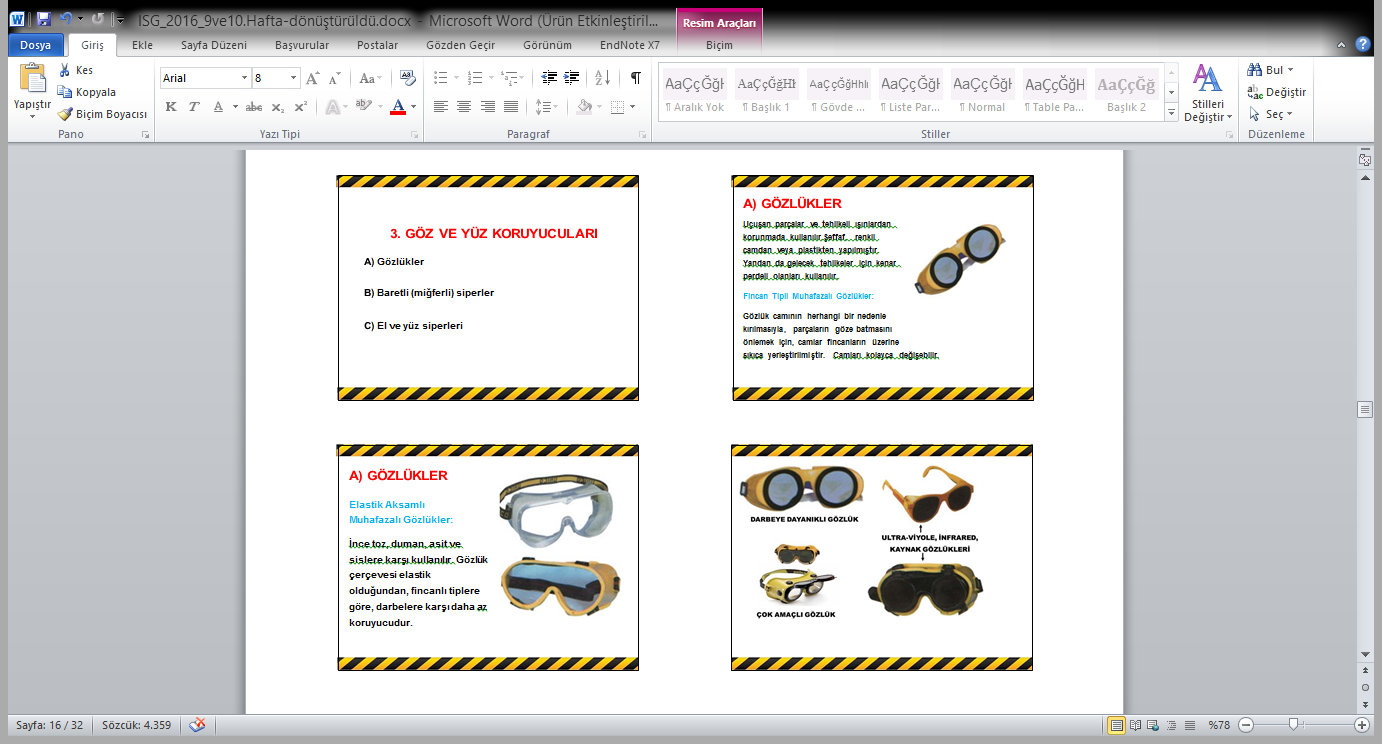 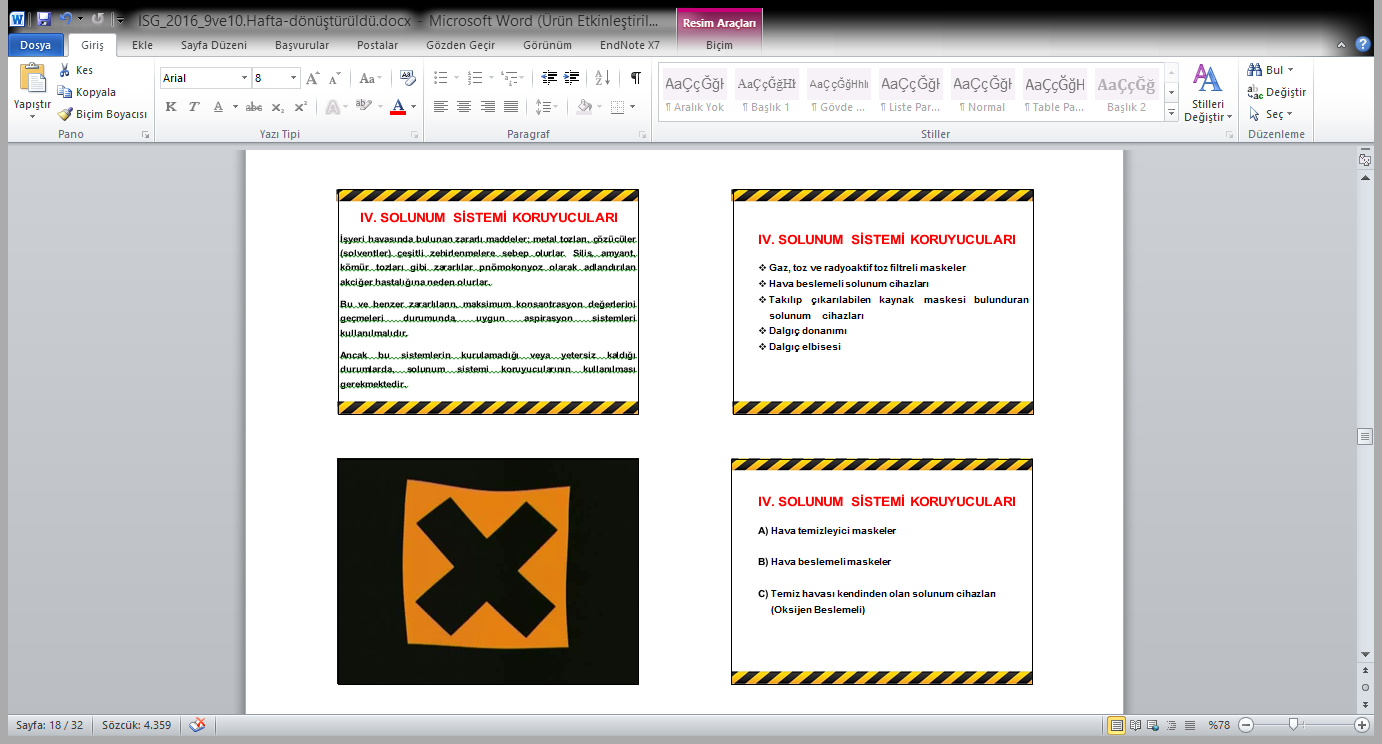 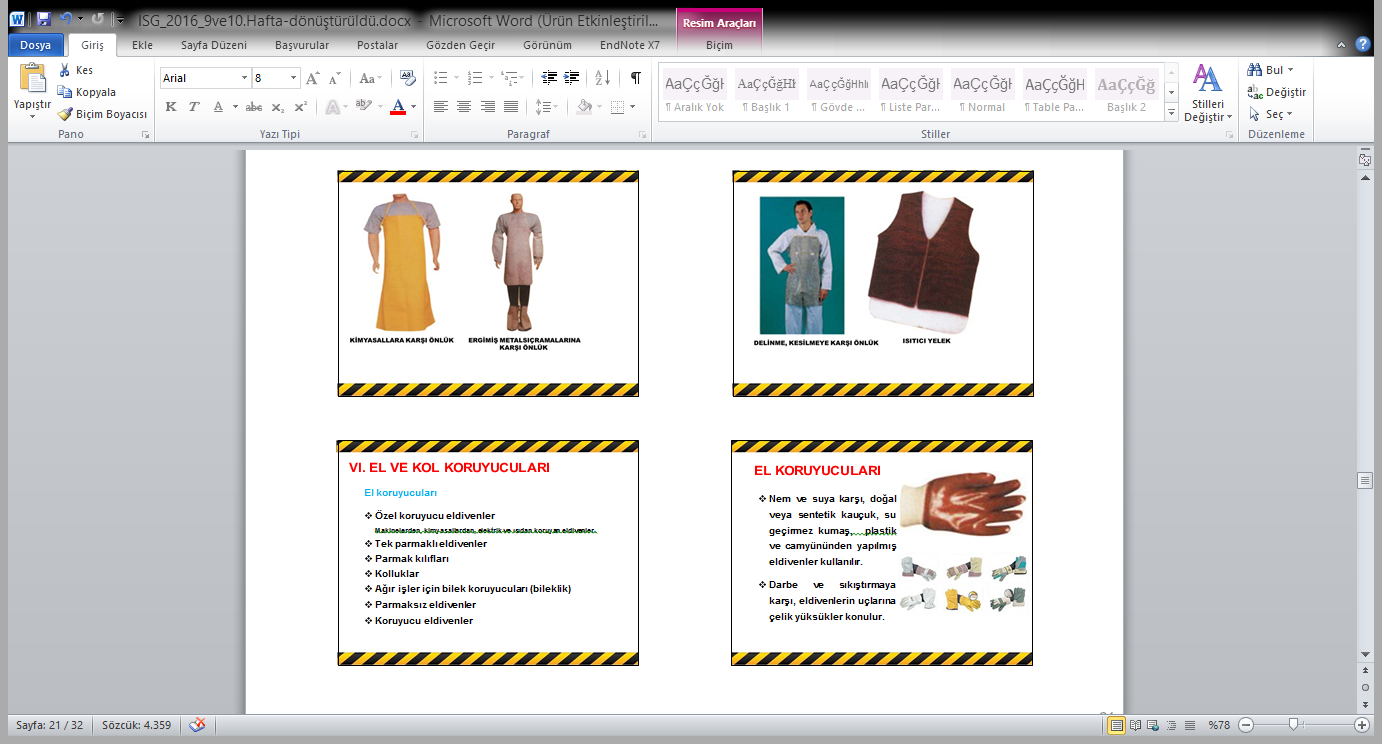 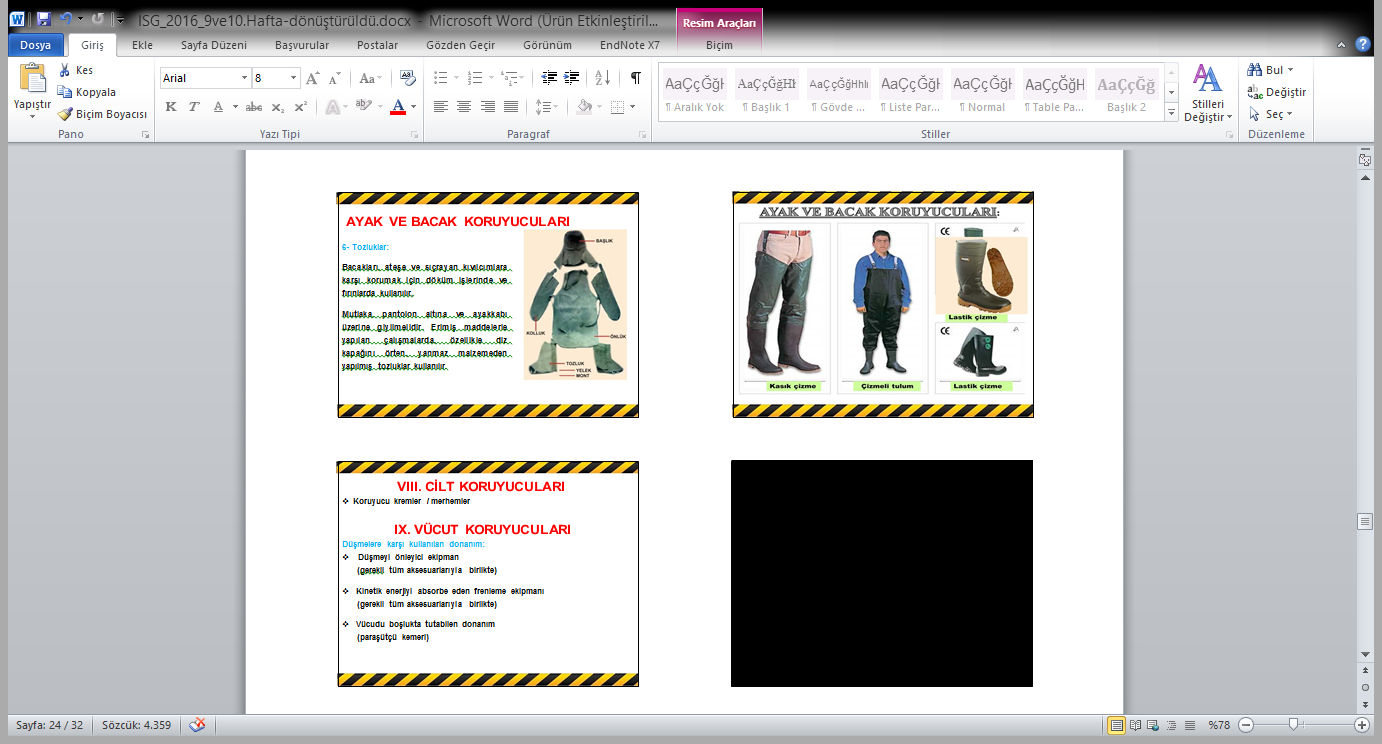 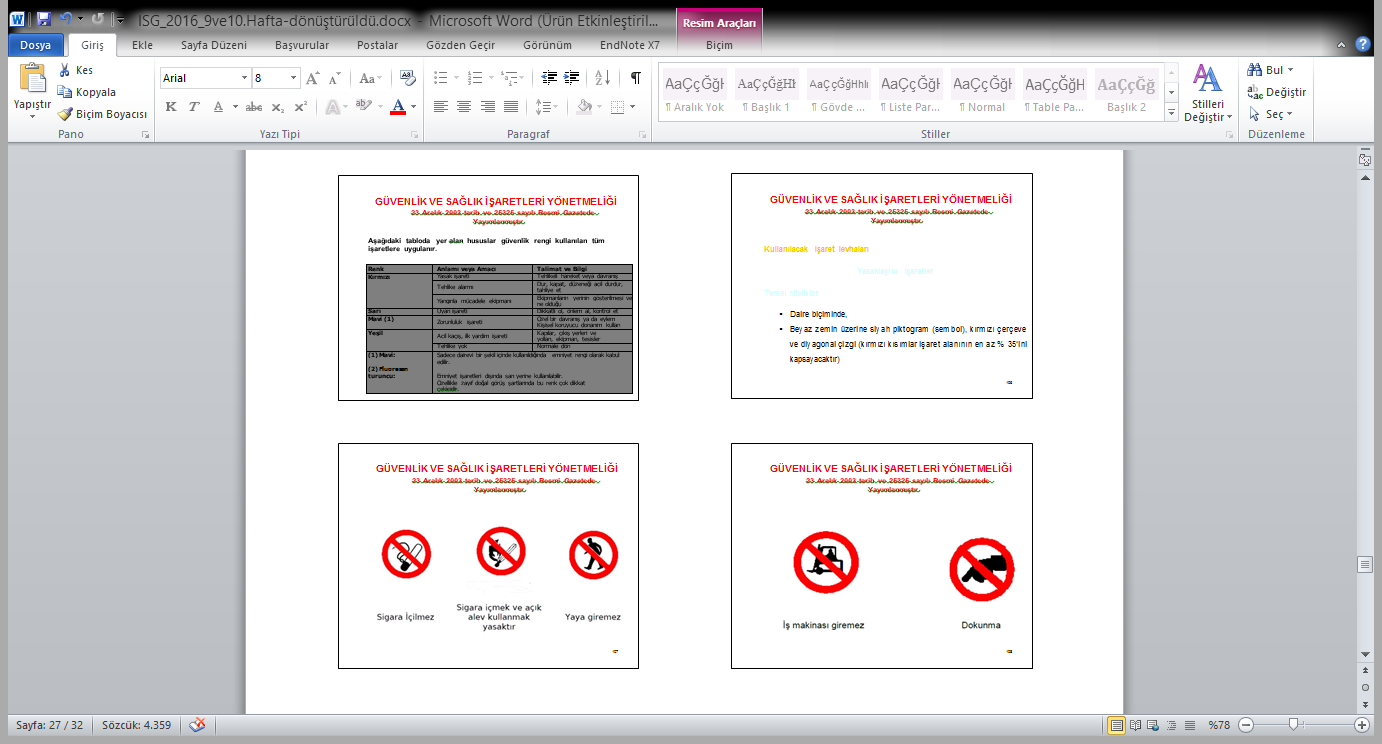 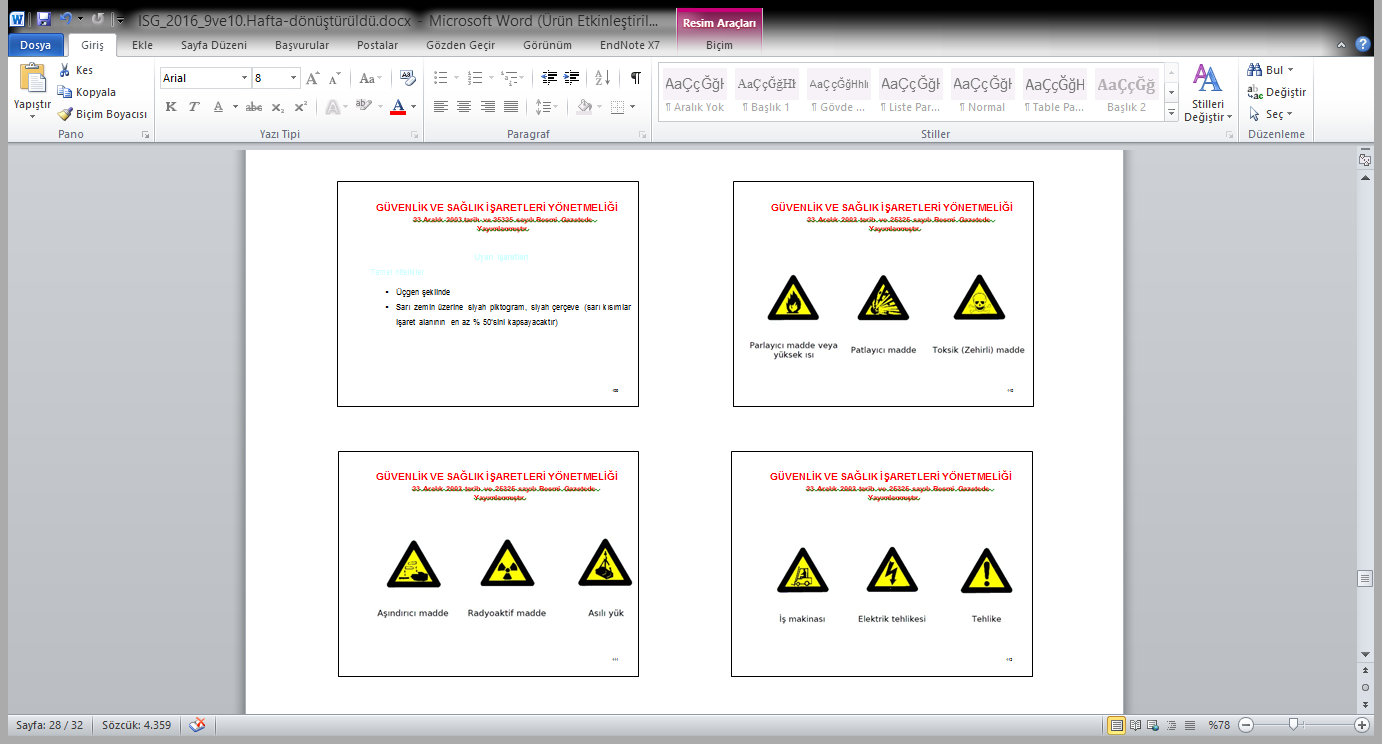 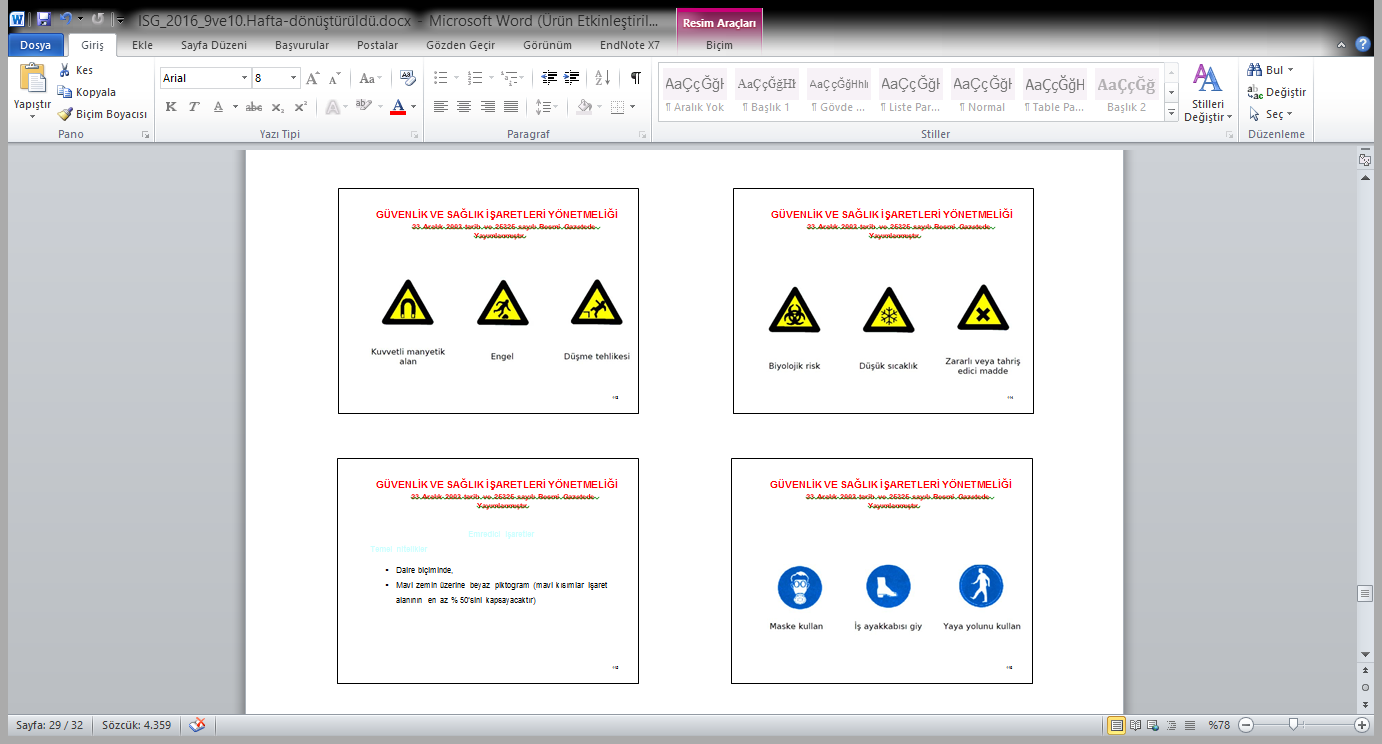 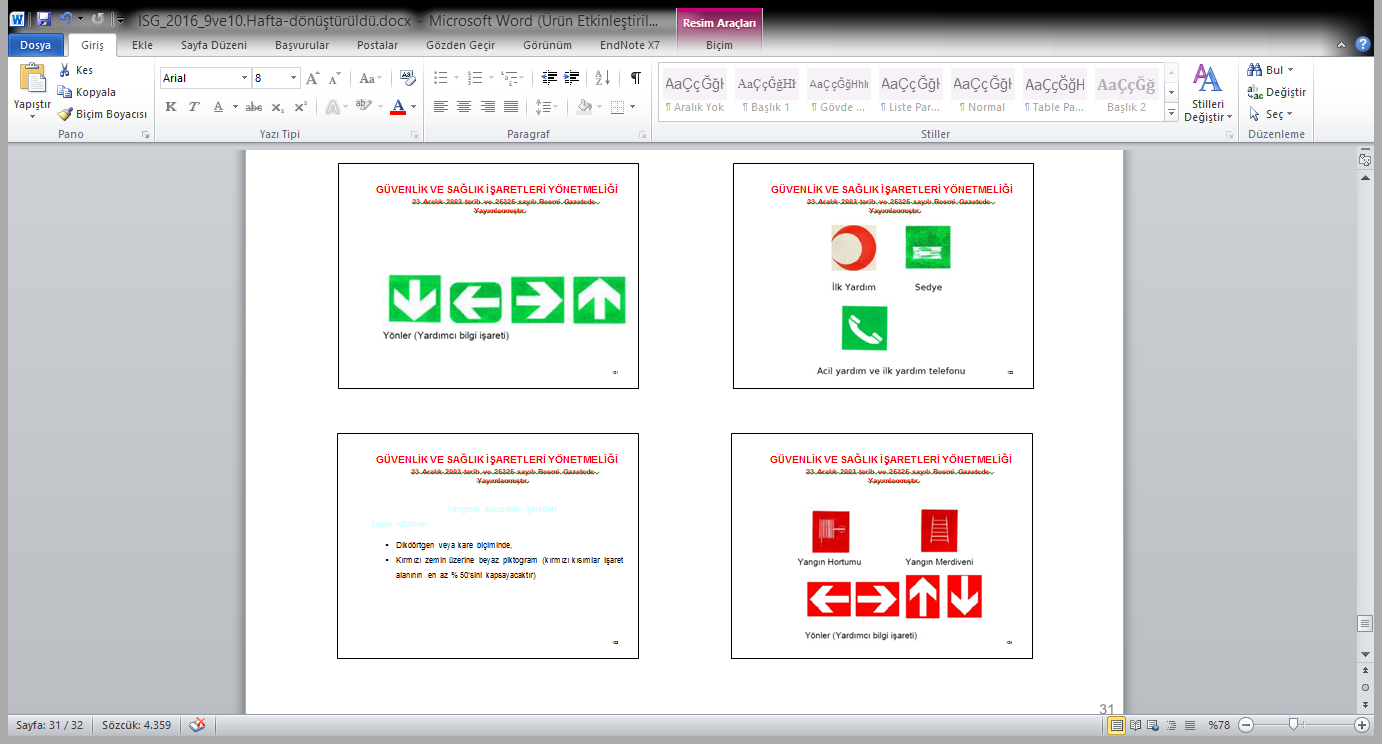 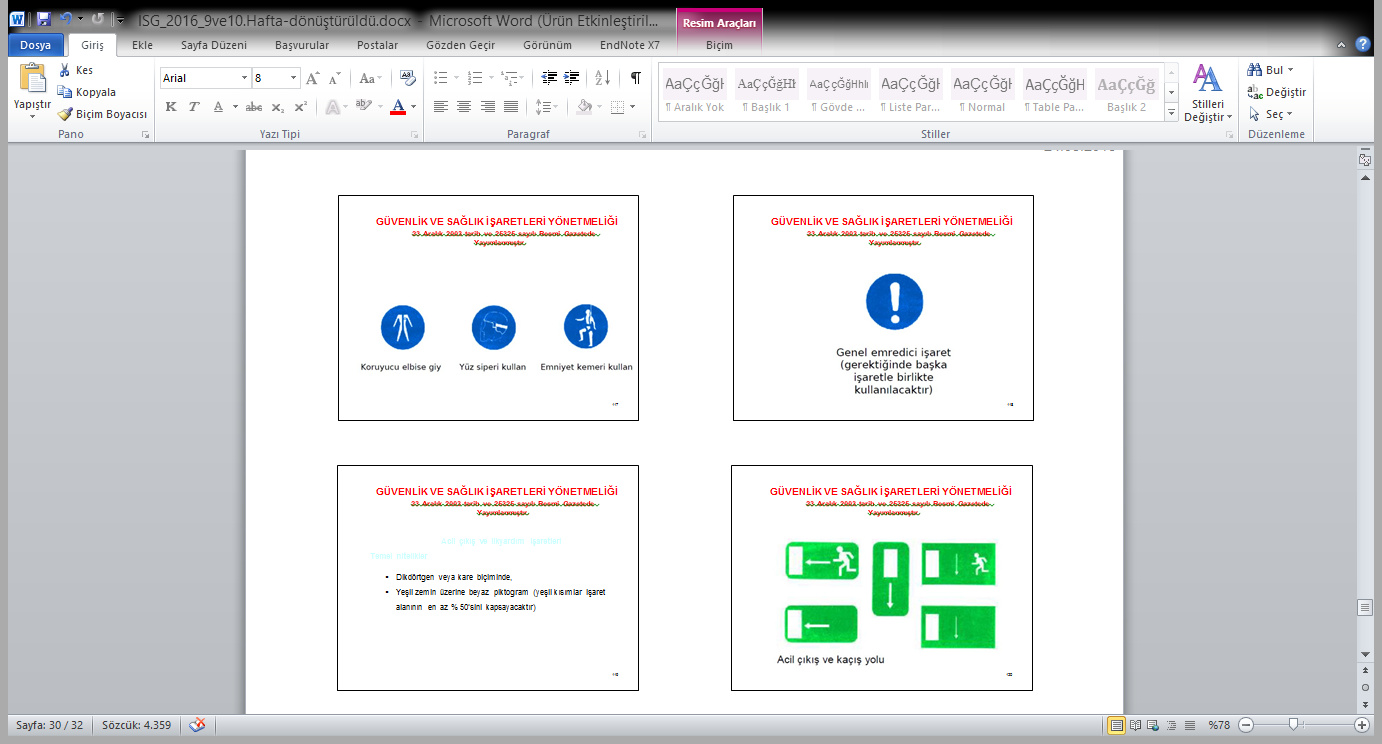